Introduction
Object Oriented (OO) Data Models since mid-90’s
Reasons for creation of Object Oriented Databases
Need  for more complex applications
Need for additional data modeling features
Increased use of object-oriented programming languages
Commercial OO Database products –
Several in the 1990’s, but did not make much impact on mainstream data management
Slide 20- 1
20.1 Overview of Object-Oriented Concepts(1)
Main Claim:
OO databases try to maintain a direct correspondence between real-world and database objects so that objects do not lose their integrity and identity and can easily be identified and operated upon
Object:
Two components:
state (value) and behavior (operations)
Similar to program variable in programming language, except that it will typically have a complex data structure as well as specific operations defined by the programmer
Slide 20- 2
Overview of Object-Oriented Concepts (2)
In OO databases, objects may have an object structure of arbitrary complexity in order to contain all of the necessary information that describes the object.  
In contrast, in traditional database systems, information about a complex object is often scattered over many relations or records, leading to loss of direct correspondence between a real-world object and its database representation.
Slide 20- 3
Overview of Object-Oriented Concepts (3)
The internal structure of an object in OOPLs includes the specification of instance variables, which hold the values that define the internal state of the object. 
An instance variable is similar to the concept of an attribute, except that instance variables may be encapsulated within the object and thus are not necessarily visible to external users
Slide 20- 4
Overview of Object-Oriented Concepts (4)
Some OO models insist that all operations a user can apply to an object must be predefined. This forces a complete encapsulation of objects.
To encourage encapsulation, an operation is defined in two parts:
signature or interface of the operation, specifies the operation name and arguments (or parameters). 
method or body, specifies the implementation of the operation.
Slide 20- 5
Overview of Object-Oriented Concepts (5)
Operations can be invoked by passing a message to an object, which includes the operation name and the parameters.
The object then executes the method for that operation. 
This encapsulation permits modification of the internal structure of an object, as well as the implementation of its operations, without the need to disturb the external programs that invoke these operations
Slide 20- 6
Objects
Object: triple (i, c, v)
    i: a unique object identifier (oid).
    c: a constructor (how the object value is constructed).
   atom, set, tuple, list, array, bag
    v: the object value.
Slide 20- 7
Defining Objects
Abstract data type – Data type that consist of one or more data types
    create type ADDRESS_TY as object
    (Street VARCHAR2(50),
     City   VARCHAR2(25),
     State  CHAR(2),
     Zip    NUMBER);

    create type PERSON_TY as object
    (Name    VARCHAR2(25),
     Address ADDRESS_TY);

    create table CUSTOMER
    (Customer_ID NUMBER,
      Person      PERSON_TY);
Slide 20- 8
Objects
Basic values, such as integer, may not be represented as objects, avoiding too many OID.
OID is different from key in the relational data model. A key is defined by the value of one or more attributes and can be modified.
Example of OID: 000028020948A19E8DE0697291E0340800208D6C1D48A19E8DE0687291E0340800208D6C1D04000AE10000
Slide 20- 9
Object Identity, Object Structure, and Type Constructors (2)
Type Constructors:
In OO databases, the state (current value) of a complex object may be constructed from other objects (or other values) by using certain type constructors.
The three most basic constructors are atom, tuple, and set. 
Other commonly used constructors include list, bag, and array.
The atom constructor is used to represent all basic atomic values, such as integers, real numbers, character strings, Booleans, and any other basic data types that the system supports directly.
Slide 20- 10
Object Identity, Object Structure, and Type Constructors (3)
Example 1
One possible relational database state corresponding to COMPANY schema
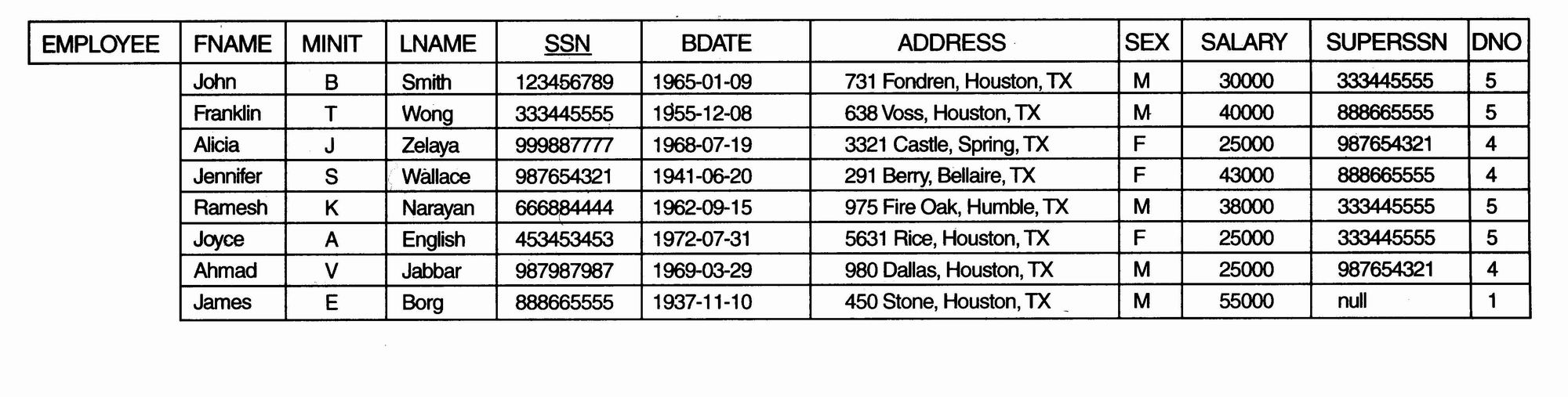 Slide 20- 11
Object Identity, Object Structure, and Type Constructors (4)
Example 1 (contd.):
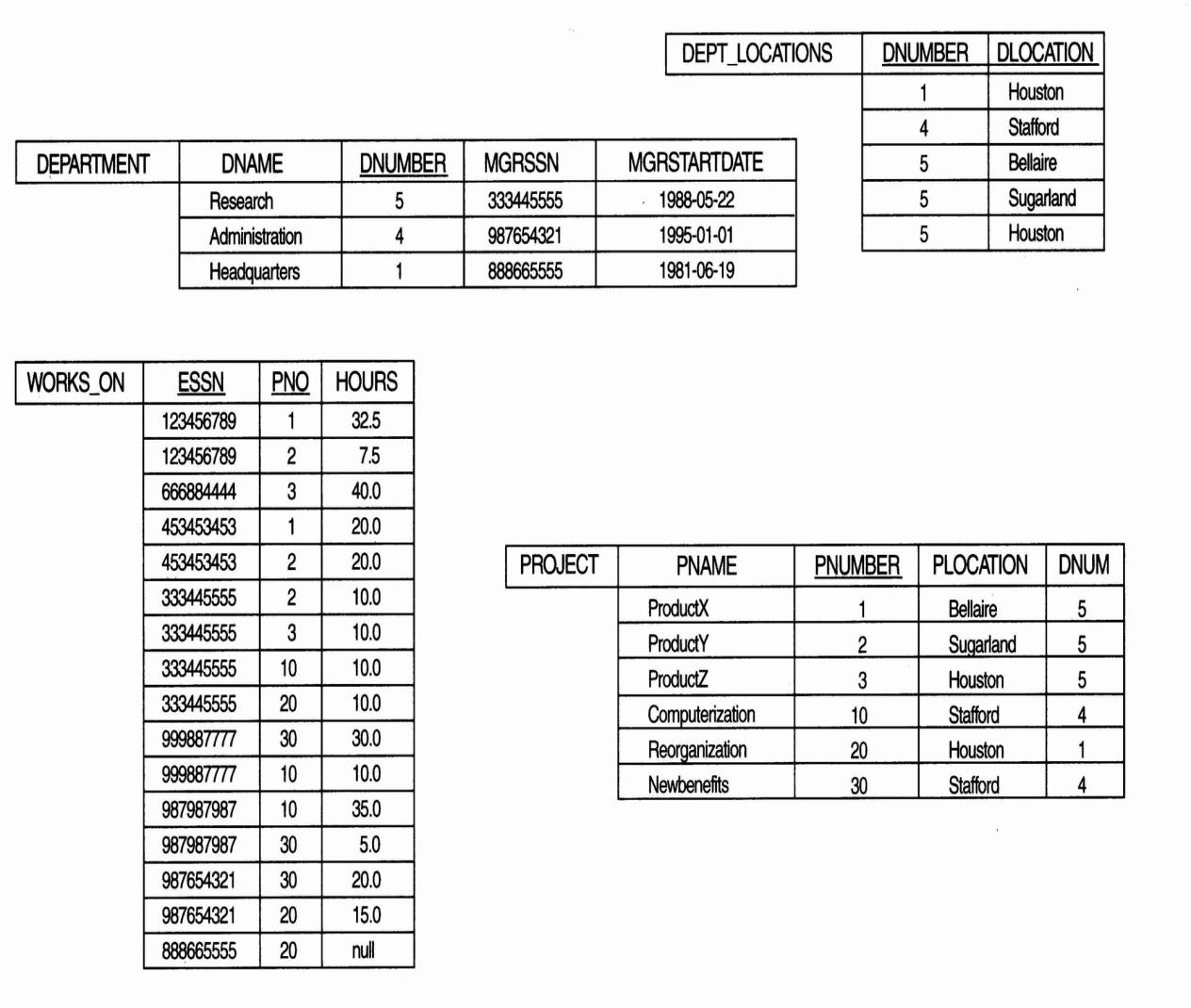 Slide 20- 12
Object Identity, Object Structure, and Type Constructors (5)
Example 1 (contd.)
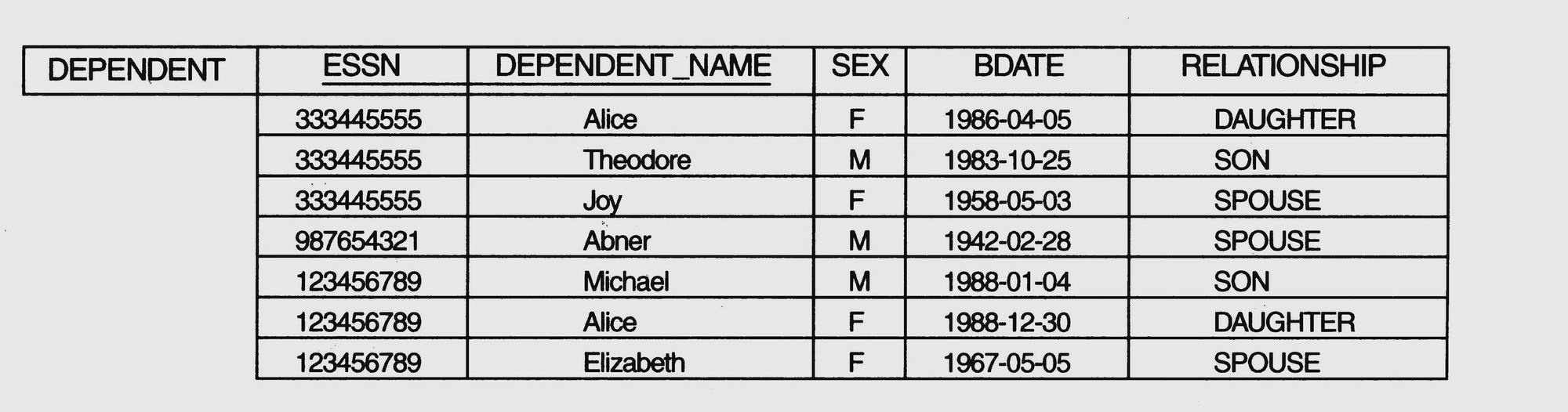 Slide 20- 13
Object Identity, Object Structure, and Type Constructors (6)
Example 1 (contd.)
We use i1, i2, i3, . . . to stand for unique system-generated object identifiers. Consider the following objects:
o1 = (i1, atom, ‘Houston’)
o2 = (i2, atom, ‘Bellaire’)
o3 = (i3, atom, ‘Sugarland’)
o4 = (i4, atom, 5)
o5 = (i5, atom, ‘Research’)
o6 = (i6, atom, ‘1988-05-22’)
o7 = (i7, set, {i1, i2, i3})
Slide 20- 14
Object Identity, Object Structure, and Type Constructors (7)
Example 1(contd.)
o8 = (i8, tuple, <dname:i5, dnumber:i4, mgr:i9, locations:i7, employees:i10, projects:i11>)
o9 = (i9, tuple, <manager:i12, manager_start_date:i6>)
o10 = (i10, set, {i12, i13, i14})
o11 = (i11, set {i15, i16, i17})
o12 = (i12, tuple, <fname:i18, minit:i19, lname:i20, ssn:i21, . . ., salary:i26, supervi­sor:i27, dept:i8>)
. . .
Slide 20- 15
Object Identity, Object Structure, and Type Constructors (8)
Example 1 (contd.)
The first six objects listed in this example  represent atomic values.
Object seven is a set-valued object that represents the set of locations for department 5; the set refers to the atomic objects with values {‘Houston’, ‘Bellaire’, ‘Sugarland’}. 
Object 8 is a tuple-valued object that represents department 5 itself, and has the attributes DNAME, DNUMBER, MGR, LOCATIONS, and so on.
Slide 20- 16
Object Identity, Object Structure, and Type Constructors (9)
Example 2:
This example illustrates the difference between the two definitions for comparing object states for equality. 
	o1 = (i1, tuple, <a1:i4, a2:i6>)
	o2 = (i2, tuple, <a1:i5, a2:i6>)
	o3 = (i3, tuple, <a1:i4, a2:i6>)
	o4 = (i4, atom, 10)
	o5 = (i5, atom, 10)
	o6 = (i6, atom, 20)
Slide 20- 17
Object Identity, Object Structure, and Type Constructors (10)
Example 2 (contd.):
In this example, The objects o1 and o2 have equal states, since their states at the atomic level are the same but the values are reached through distinct objects o4 and o5.  
However, the states of objects o1 and o3 are identical, even though the objects themselves are not because they have distinct OIDs.
Similarly, although the states of o4 and o5 are identical, the actual objects o4 and o5 are equal but not identical, because they have distinct OIDs.
Slide 20- 18
Methods – must be named within the type declaratiom
create type PERSON_TY as object
(
    Name        NAME_TY,
    Address     ADDRESS_TY,
    member function AGE(BirthDate IN DATE) return NUMBER,
    PRAGMA RESTRICT_REFERENCES(AGE,WNDS)
);
/

create or replace type body PERSON_TY as
    member function AGE(BirthDate DATE) return NUMBER is
    Begin
        RETURN(ROUND((SysDate - BirthDate) / 365));
    end;
end;
/
Slide 20- 19
Collectors – Varying array, nested table
Representing multivalued attributes using varying length arrays – a set of objects, each with the same datatype
SQL> create type TOOL_TY as object
 2  (ToolName  VARCHAR2(25));
 3  /
SQL> create or replace type TOOLS_VA as varray(5) of VARCHAR2(25);
 2  /
Slide 20- 20
SQL> create or replace type TOOLS_VA as varray(5) of TOOL_TY;
 2  /
SQL> create table BORROWER
  2  (Name    VARCHAR2(25) primary key,
  3   Tools   TOOLS_VA);
SQL> insert into BORROWER values
 2  ('JED HOPKINS',
 3   TOOLS_VA('HAMMER', 'SLEDGE', 'AX'));
Slide 20- 21
Nested Table: a table within a table
A nested table is a collection of rows, represented as a column within the main table.
SQL> create or replace type ANIMAL2_TY as object
  2  (Breed      VARCHAR2(25),
  3   Name       VARCHAR2(25),
  4   BirthDate  Date);
  5  /
SQL> create type ANIMALS_NT as table of ANIMAL2_TY;
  2  /
Slide 20- 22
SQL> create table BREEDER1
 2  (BreederName   VARCHAR2(25),
 3   Animals       ANIMALS_NT)
 4   nested table ANIMALS store as ANIMALS_NT_TAB;

SQL> insert into BREEDER1 values
  2  ('JANE JAMES',
  3   ANIMALS_NT(
  4       ANIMAL2_TY('DOG', 'BUTCH', '31-MAR-97'),
  5       ANIMAL2_TY('DOG', 'ROVER', '05-JUN-97'),
  6       ANIMAL2_TY('DOG', 'JULLO', '10-JUN-97')
  7  ));
Slide 20- 23
Dealing with nested table
Insert into table 
                (select Animals from Breeder1
                 where BreederName = ‘James’)
Values
(Animal2_ty (‘Dog’,’Markus’,’01-Aug-01’));
Delete table (select Animals from Breeder1
                 where BreederName = ‘James’) N
Where N.Name = ‘Julio’;
Slide 20- 24
Update
update table (select Animals from Breeder1
                 where BreederName = ‘James’) N
Set N.Birthdate = ’01-Sep-01’
Where N.Name = ‘Julio’;
Slide 20- 25
Object Table: each row is a row object
SQL> create or replace type ANIMAL_TY as object
         2  (Breed      VARCHAR2(25),
         3   Name       VARCHAR2(25),
         4   BirthDate  Date);
         5  /
SQL> create table ANIMAL of ANIMAL_TY;
SQL> insert into ANIMAL values (ANIMAL_TY('DOG', 'BENJI', '03-SEP-96'));
SQL>update Animal 
         set BirthDate = ’01-May-01’
         where Name = ‘Lyle’;
Slide 20- 26
Difference from tuple table
Each row within the object table has an oid – system assigned
The rows of an object table can be referenced by other objects within the DB.
Slide 20- 27
View OID
SQL> select REF(A)
2    from  ANIMAL A
3    where  Name = 'FRANCES';
REF(A)
--------------------------------------------------------------------------------
000028020948A19E8DE0697291E0340800208D6C1D48A19E8DE0687291E0340800208D6C1D04000AE10000

REF can be used to reference row objects. You cannot reference column objects. Column objects include abstract data types and collectors.
Slide 20- 28
Reference single row objects
SQL> create table KEEPER
  2  (KeeperName VARCHAR2(25),
  3   AnimalKept REF ANIMAL_TY);

SQL> insert into KEEPER
  2  select 'CATHERINE WEILZ', REF(A)
  3  from   ANIMAL A
  4  where  Name = 'BENJI';

SQL> select * from KEEPER;

KEEPERNAME     ANIMALKEPT
--------------------------------------------------------------------------------
CATHERINE WEILZ
000022020848A19E8DE06A7291E0340800208D6C1D48A19E8DE0687291E0340800208D6C1D
Slide 20- 29
SQL> select DEREF(K.AnimalKept)
  2  from KEEPER K
  3  where KeeperName = 'CATHERINE WEILZ';

DEREF(K.ANIMALKEPT)(BREED, NAME, BIRTHDATE)
--------------------------------------------------------------------------------

ANIMAL_TY('DOG', 'BENJI', '03-SEP-96')
Slide 20- 30
SQL> select VALUE(A)
  2  from   ANIMAL A;

VALUE(A)(BREED, NAME, BIRTHDATE)
--------------------------------------------------------------------
ANIMAL_TY('MULE', 'FRANCES', '01-APR-97')
ANIMAL_TY('DOG', 'BENJI', '03-SEP-96')
Slide 20- 31
SQL> select * from ANIMAL;

BREED                     NAME                   BIRTHDATE
------------------------- ------------------------- ---------
MULE                     FRANCES              01-APR-97
DOG                       BENJI                     03-SEP-96
Slide 20- 32
Reference a group of row objects
SQL> create type animals_NT as table of animal_ty;
   2  /
SQL> create table breeder
  2  (breedername VARCHAR2(25),
  3   Animals animals_NT)
  4   nested table animals store as animals_NT_TAB;
SQL> insert into breeder values
  2  ('James', animals_NT(animal_ty('dog', 'butch', '31-MAR-01'),
  3  animal_ty('dog', 'ROVER', '05-JUN-01'),
  4  animal_ty('dog', 'JULIO', '10-JUN-01')));
Slide 20- 33
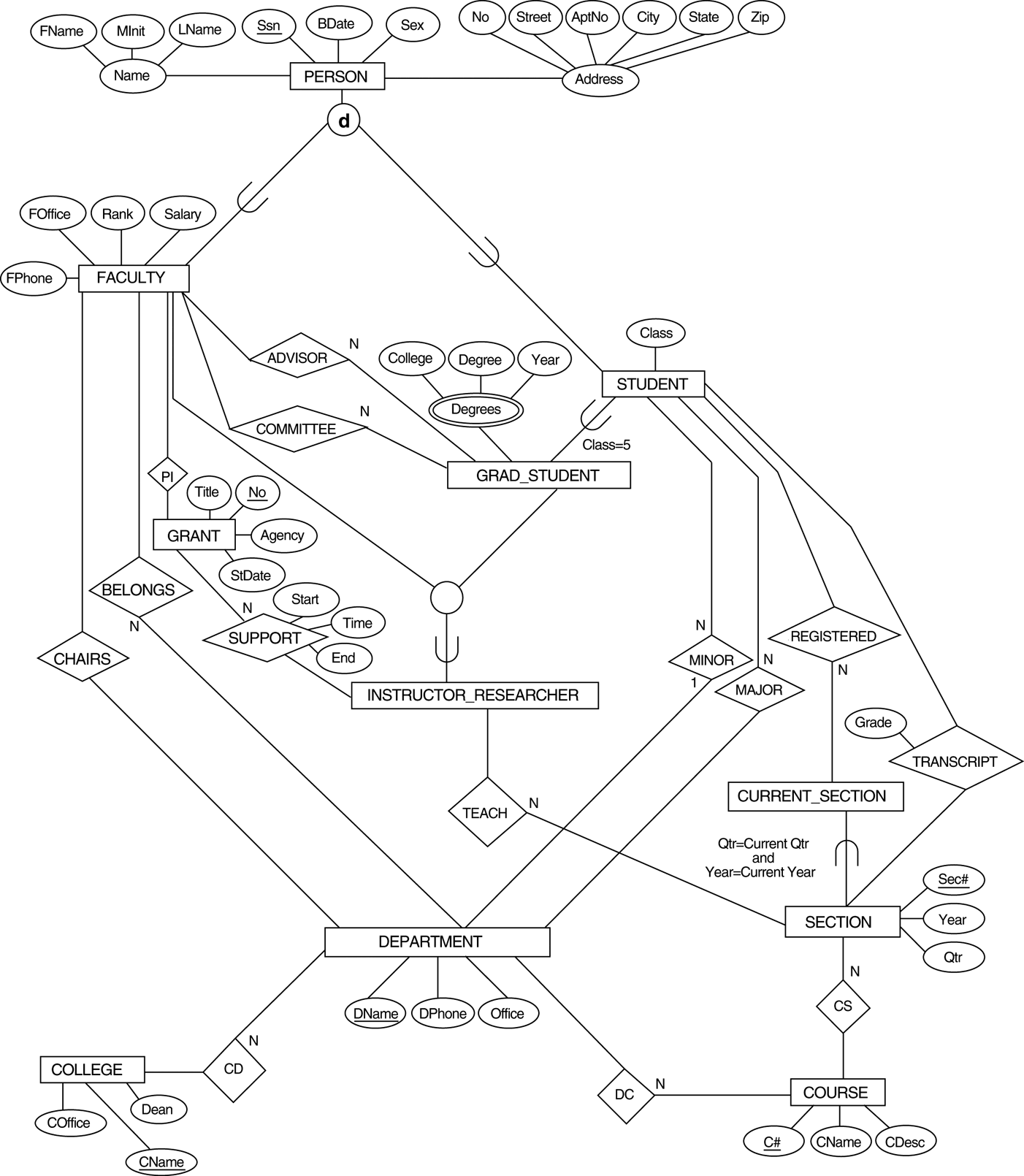 Slide 20- 34
Project schema
create type DEPARTMENT_TY as object (
    DName       CHAR(5),
    DPhone      CHAR(18),
    Office      VARCHAR2(10)
);
/
create table DEPARTMENT_TB of DEPARTMENT_TY(PRIMARY KEY(DName));

create type DEPARTMENTS_NT as table of REF DEPARTMENT_TY;
/
Slide 20- 35
create type COURSE_TY as object (
    CNumber     CHAR(5),
    CName       CHAR(10),
    CDesc       VARCHAR2(30),
    Dept REF    DEPARTMENT_TY
);
/
create table  COURSE_TB of COURSE_TY(PRIMARY KEY(CNumber));
Slide 20- 36
create type SECTION_TY as object
(
    SecNumber   NUMBER,
    Year        NUMBER,
    Qtr     NUMBER,
    Course  REF COURSE_TY
);
/

create table SECTION_TB of SECTION_TY(PRIMARY KEY(SecNumber));
Slide 20- 37
create type ADDRESS_TY as object
(
    No      NUMBER,
    Street      CHAR(20),
    AprtNo      CHAR(3),
    City        VARCHAR2(30),
    State       VARCHAR2(20),
    Zip     CHAR(10)
);
/

create type NAME_TY as object
(
    FName       VARCHAR2(15),
    MInit       CHAR(1),
    LName       VARCHAR2(20)
);
/
Slide 20- 38
create type PERSON_TY as object
(
    Name        NAME_TY,
    Address     ADDRESS_TY,
    SSN     NUMBER,
    BirthDate   DATE,
    Sex     CHAR(1),
    member function AGE(BirthDate IN DATE) return NUMBER,
    PRAGMA RESTRICT_REFERENCES(AGE,WNDS)
);
/

create or replace type body PERSON_TY as
    member function AGE(BirthDate DATE) return NUMBER is
    Begin
        RETURN(ROUND((SysDate - BirthDate) / 365));
    end;
end;
/
Slide 20- 39
create type SECTIONS_NT as table of REF SECTION_TY;
/
create type FACULTY_TY as object
(
    Person      PERSON_TY,
    FPhone      CHAR(18),
    FOffice     VARCHAR2(10),
    Rank        NUMBER,
    Salary      NUMBER,
    Dept        DEPARTMENTS_NT,
    TeachSections   SECTIONS_NT
);
/
create table FACULTY_TB of FACULTY_TY(PRIMARY KEY(Person.SSN))
nested table Dept store as DEPARTMENTS_NT_TAB1
nested table TeachSections store as SECTIONS_NT_TAB3;
Slide 20- 40
create type TRANSCRIPT_TY as object
(
    SectionRef  REF SECTION_TY,
    Grade       CHAR(2)
);
/

create type TRANSCRIPT_NT as table of TRANSCRIPT_TY;
/
Slide 20- 41
create type STUDENT_TY as object
(
    Person          PERSON_TY,
    Class           NUMBER,
    MajorDept REF   DEPARTMENT_TY,
    RegisteredSections  SECTIONS_NT,
    TranscriptSections  TRANSCRIPT_NT
);
/

create table STUDENT_TB of STUDENT_TY(PRIMARY KEY(Person.SSN))
nested table RegisteredSections store as SECTIONS_NT_TAB1
nested table TranscriptSections store as SECTIONS_NT_TAB2;
Slide 20- 42